Берегите своих детей
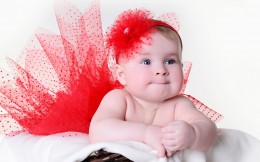 МКОУ ШР «СРЕДНЯЯ ОБЩЕОБРАЗОВАТЕЛЬНАЯ ШКОЛА №124»
ВЯЗЬМИНОВА  ЕЛЕНА ГЕННАДЬЕВНА
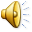 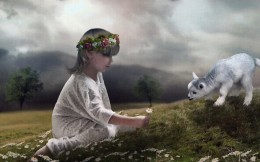 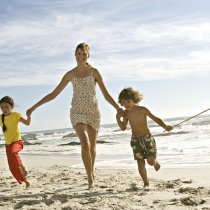 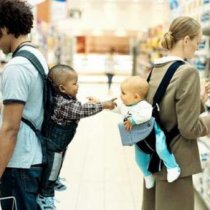 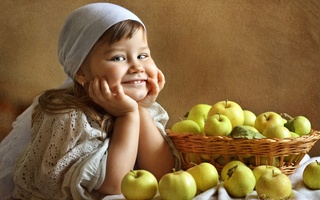 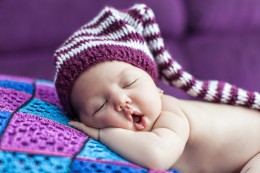 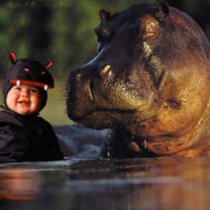 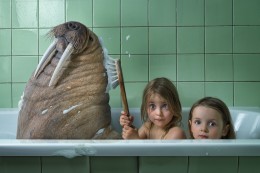 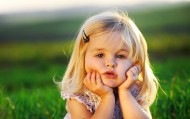 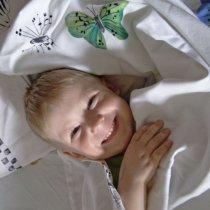 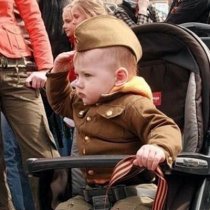 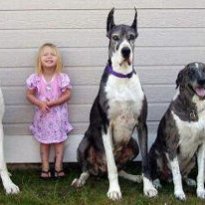 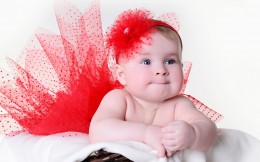 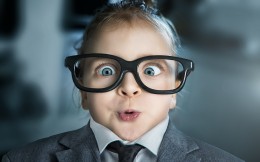 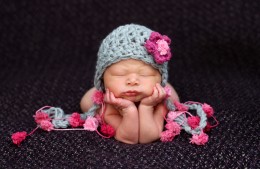 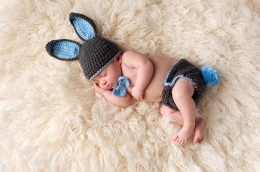 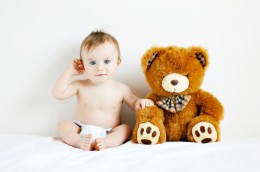 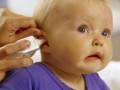 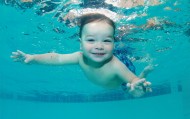 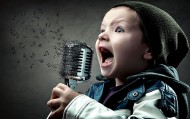 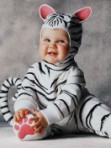 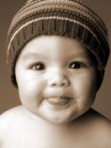 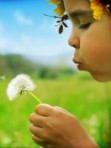 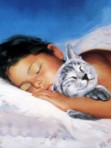 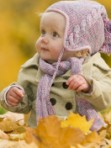 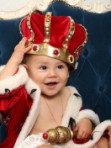 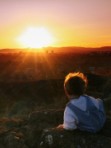 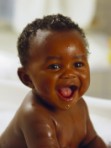 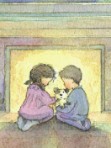 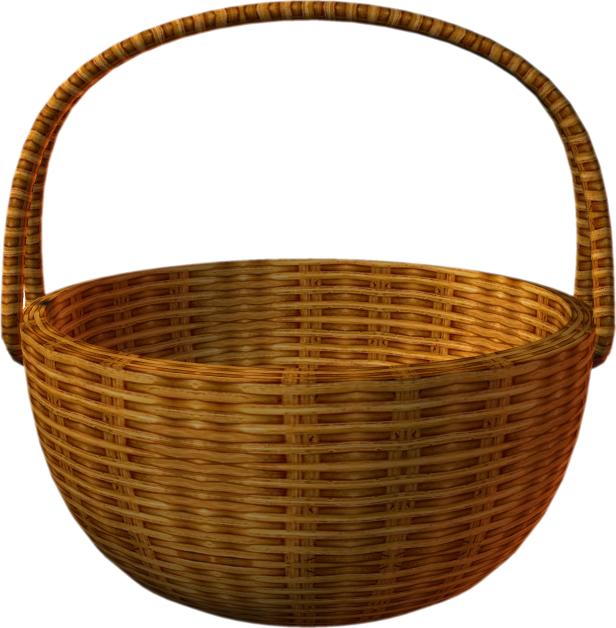 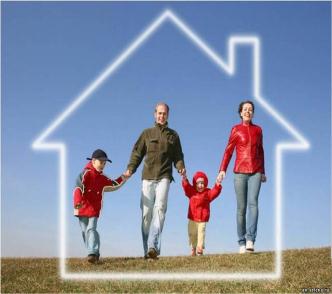 CЕМЬЯ – ЭТО…
группа живущих вместе родственников; объединение людей, сплоченных общими интересами.
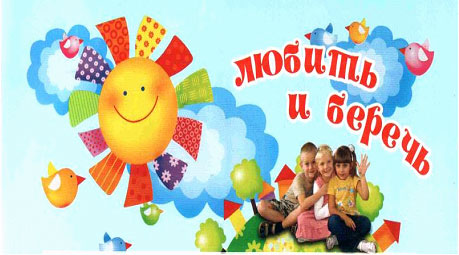 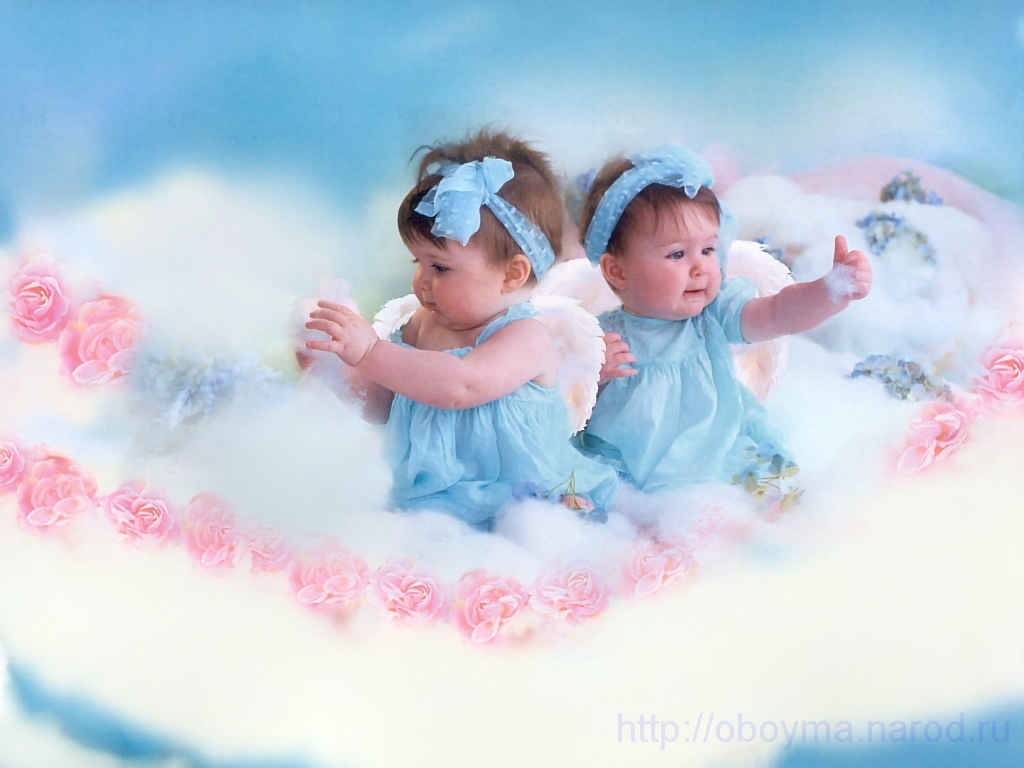 Берегите своих детей
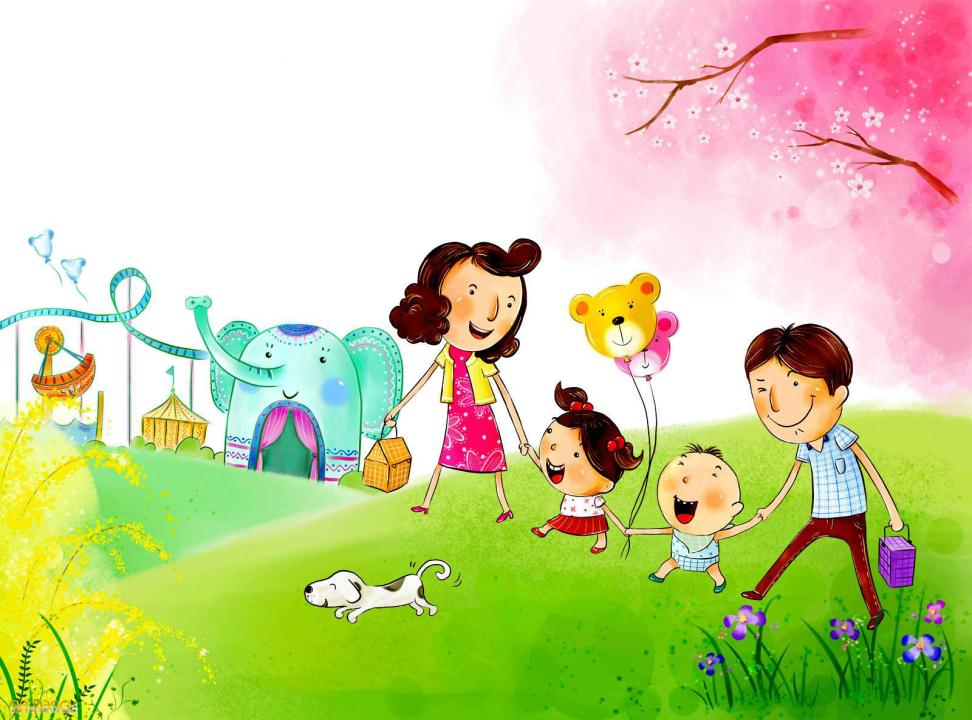 Спасибо за внимание!